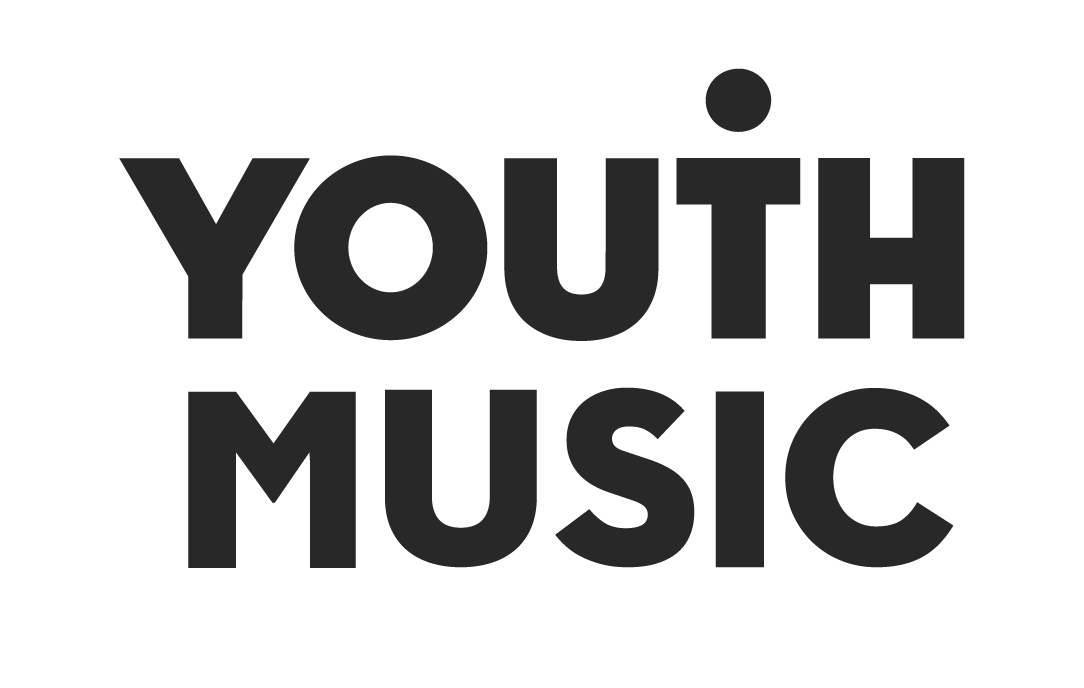 Sample Sizes
CONTENTS
1
What is a “sample”?
2
Calculating Sample Size
3
Representative Sample
4
Top Tips for Sample Size
What is a “sample”?
A sample is a group of people taken from a larger population
They are often used in research when it is not possible to collect data from a whole group e.g. due to limits on time or budget
The size of a sample is dictated by the size of the whole group
While the sample will be smaller, it should still be representative of the whole group
Calculating sample size
Collecting data on as many individual stories as possible, and points of view from a diversity of backgrounds, will give you a great picture of your project’s impact and the progression that’s been achieved
The more project participants you have, the larger your sample will need to be. For larger groups, you’ll need to consider methods like online surveys/feedback forms that are more effective at scale
You can calculate your sample size using this tool: Survey Monkey Sample Size Calculator
Representative sample
Your project cohorts will likely consist of people from multiple different backgrounds. This can include differences in their life experiences, how they identify and where they live.  Ensure your sample is proportionally representative, or of a similar scale, of this:
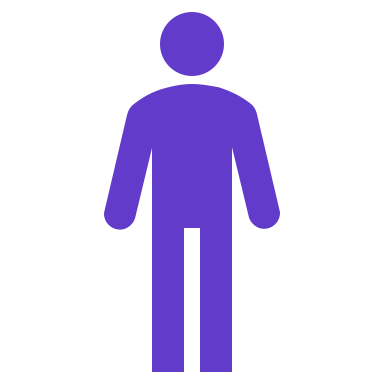 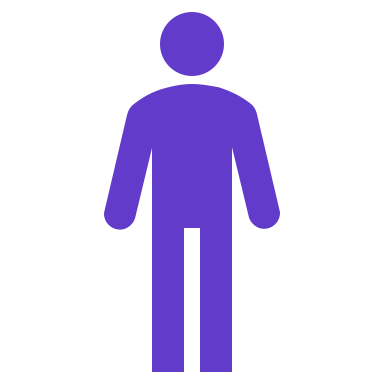 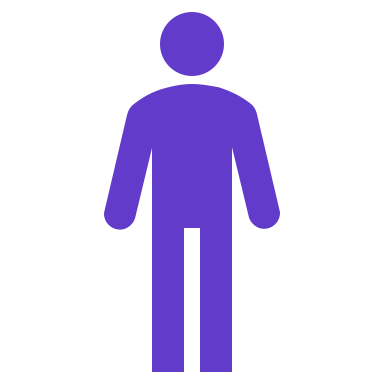 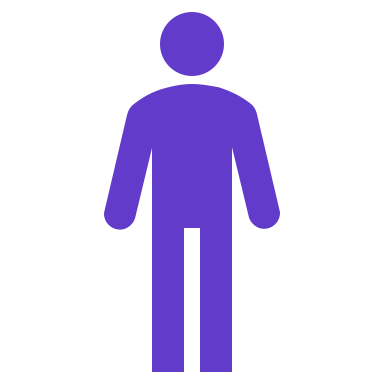 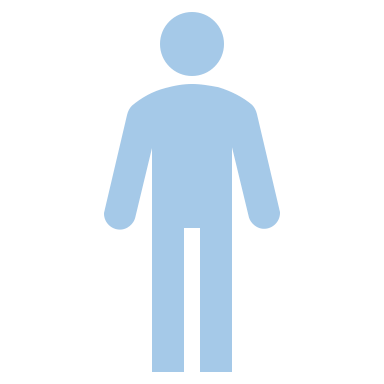 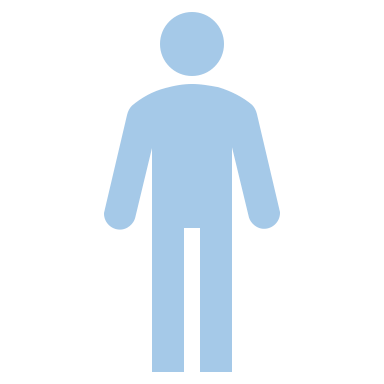 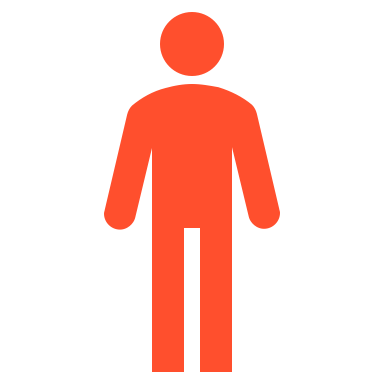 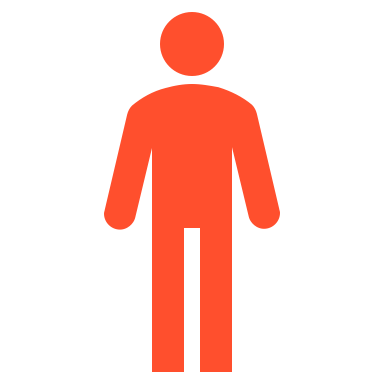 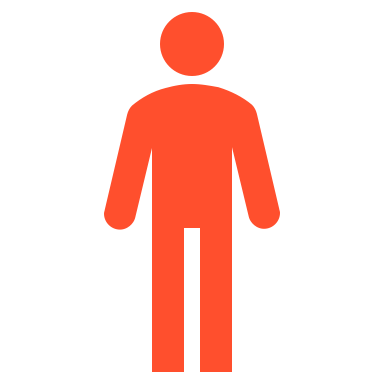 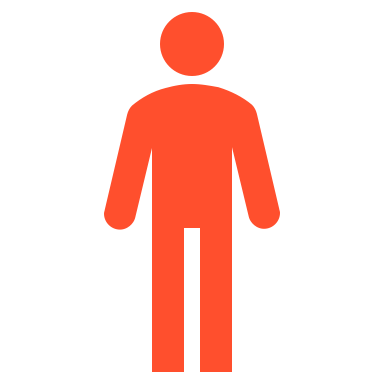 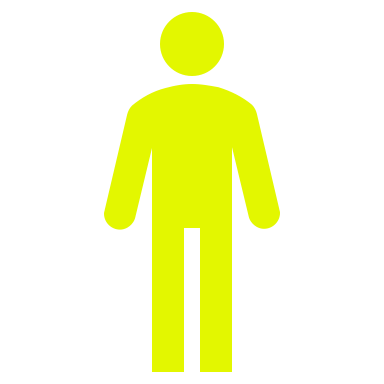 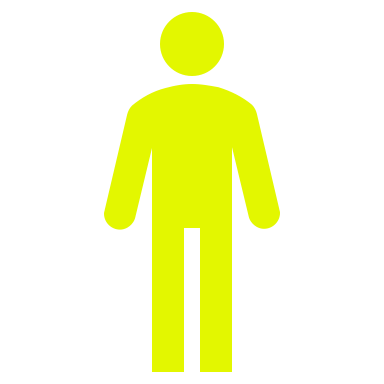 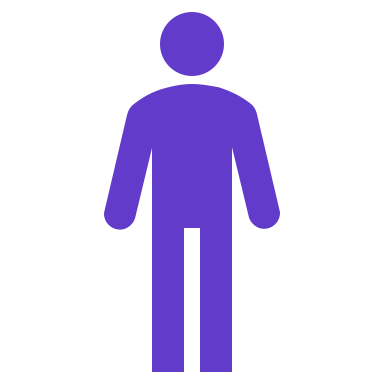 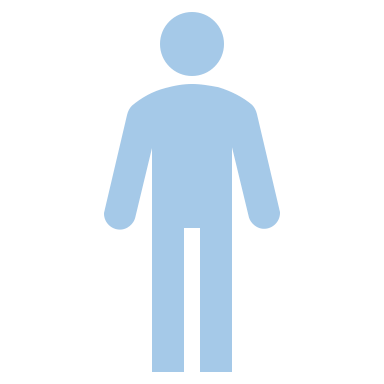 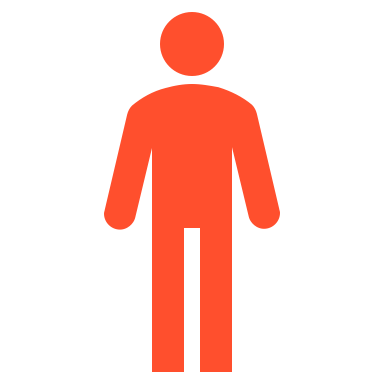 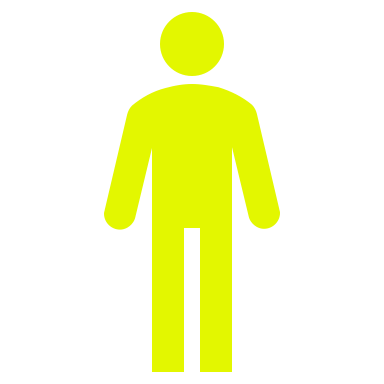 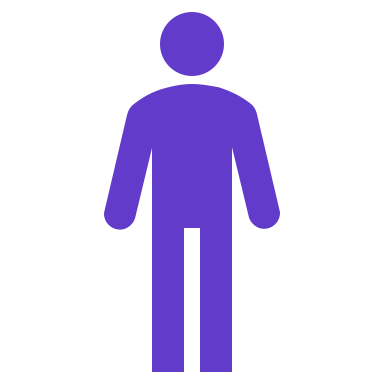 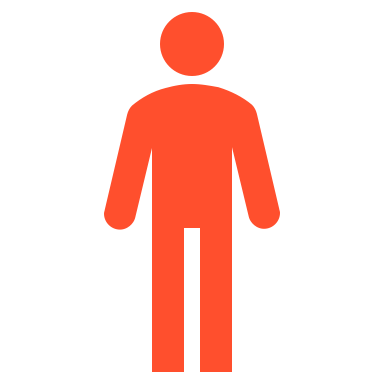 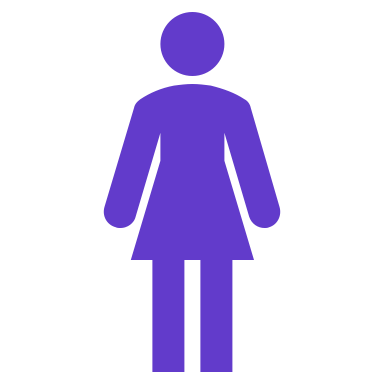 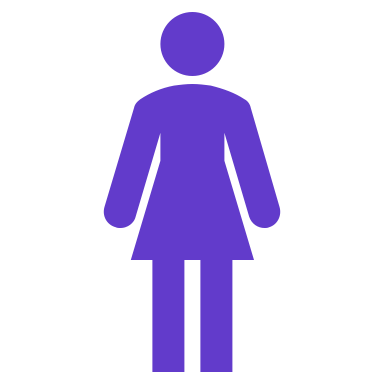 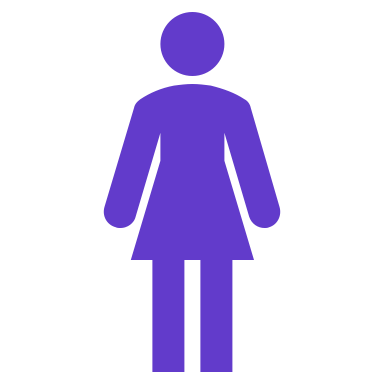 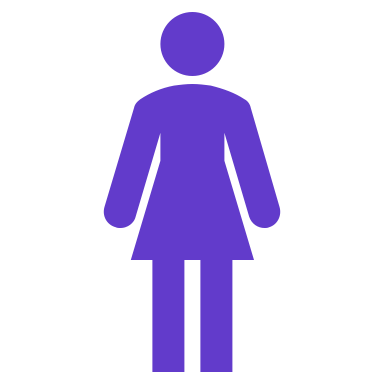 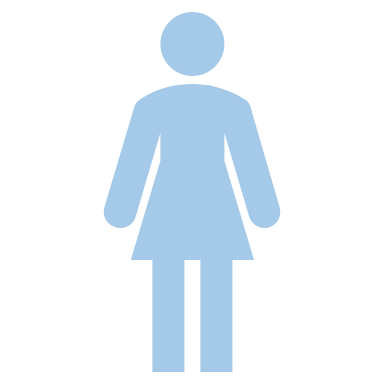 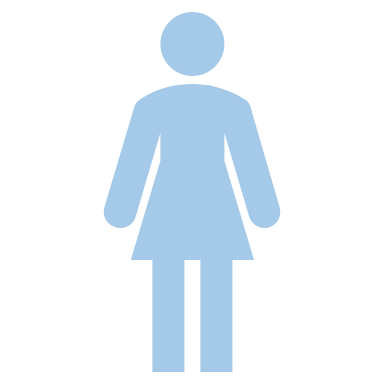 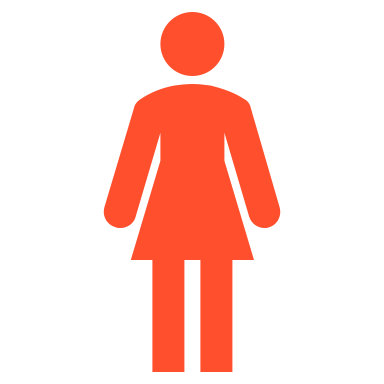 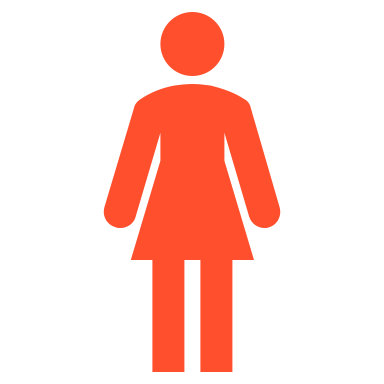 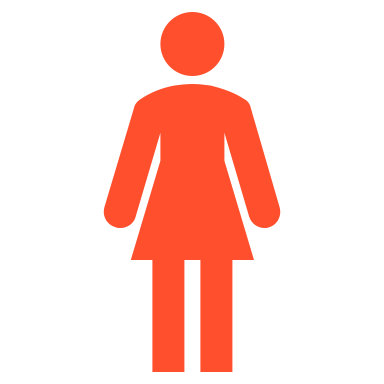 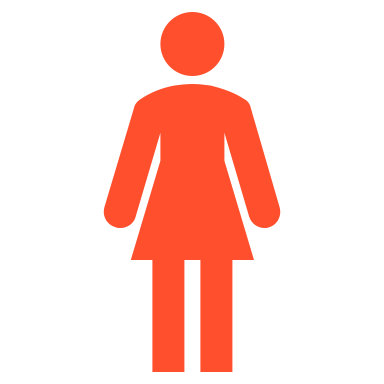 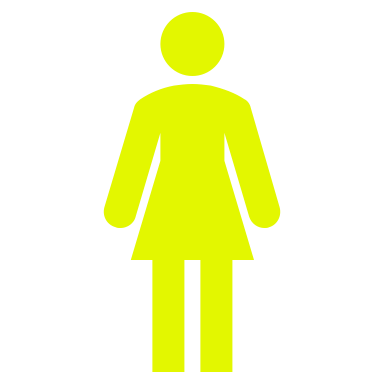 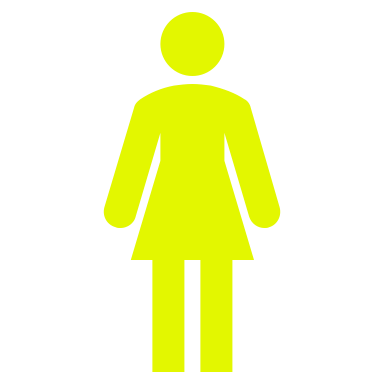 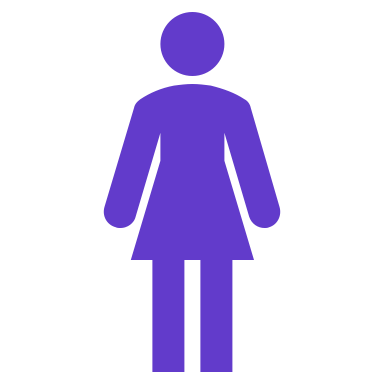 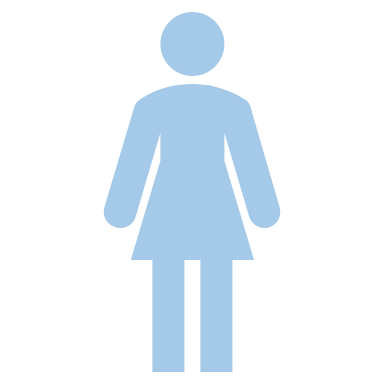 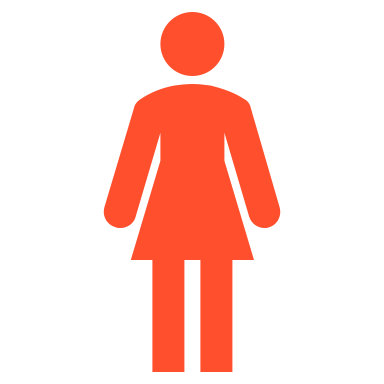 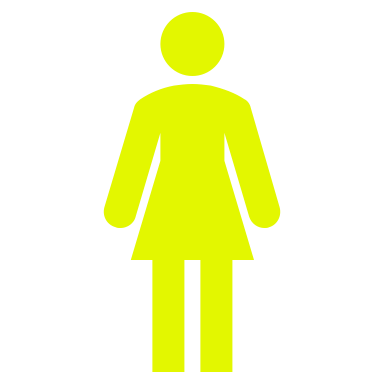 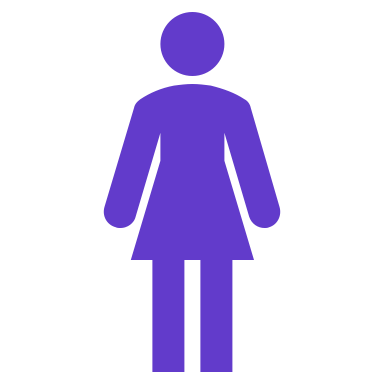 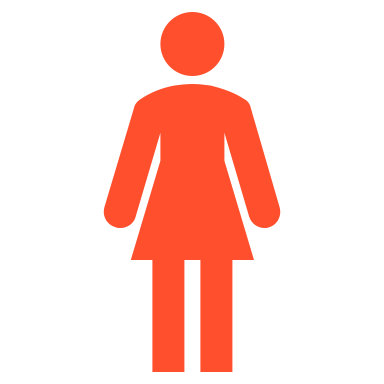 Project participants
Representative sample
TOP TIPS FOR SAMPLE SIZES
Top Tips
Use samples when you are unable to collect data from all project participants
The larger the sample, the more accurate the data will be
You must also ensure your sample is proportionally representative to increase accuracy
Utilise online tools to calculate your sample size, if you are unsure
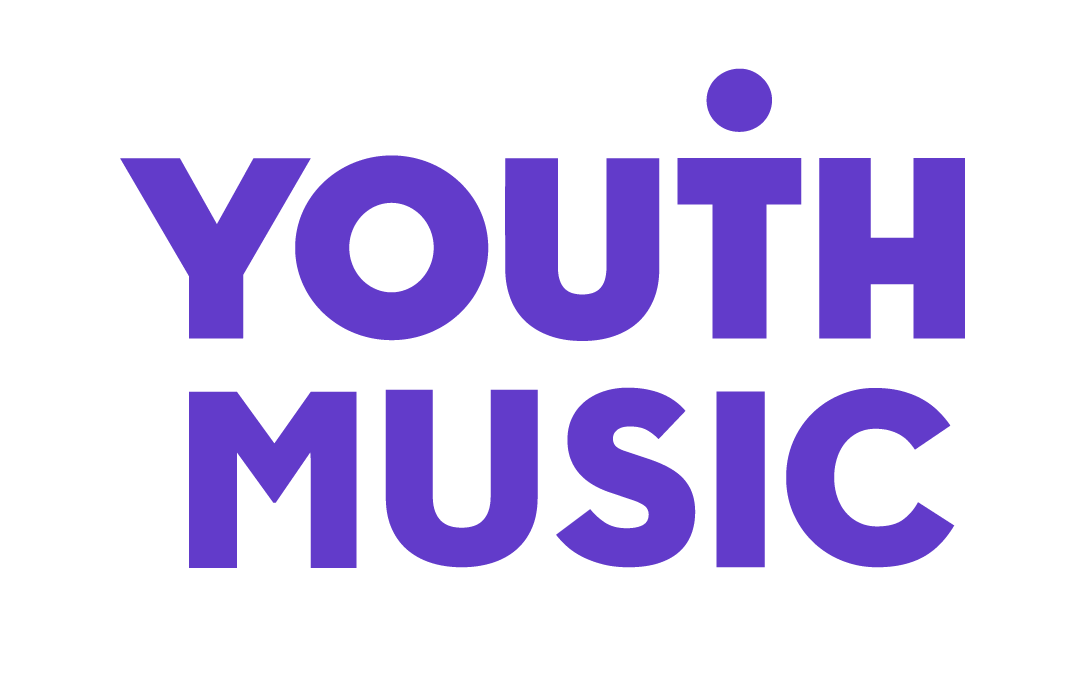 THANK YOU
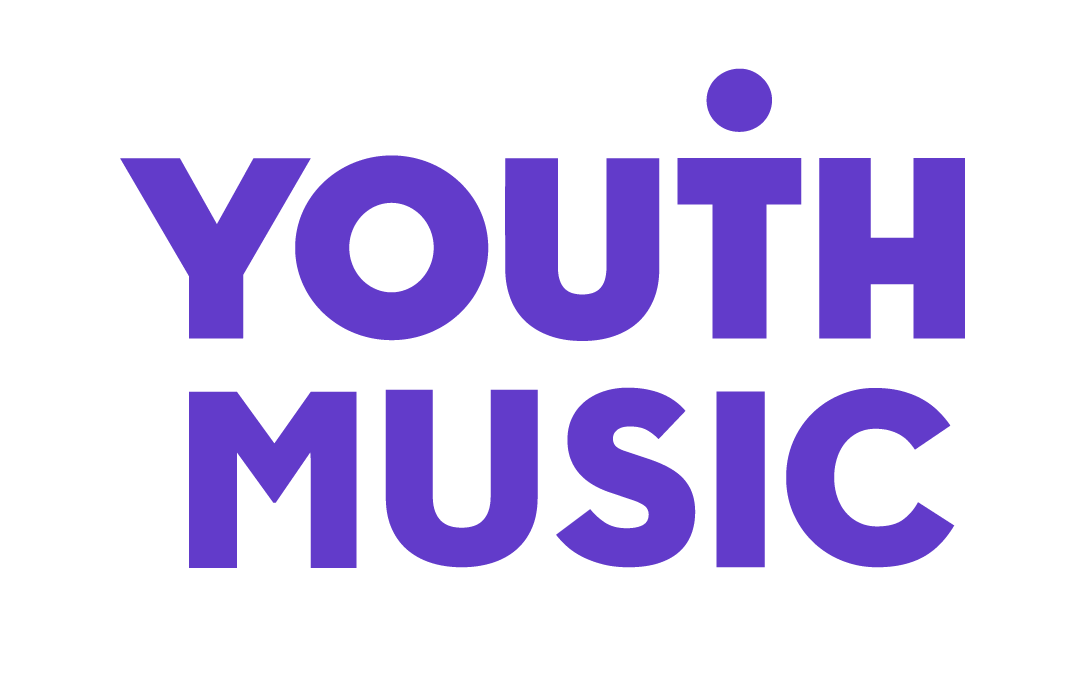 The National Foundation for Youth Music Studio LG01, The Print Rooms
164-180 Union Street, London, SE1 0LH
Registered charity number: 1075032 Limited company number: 03750674